CHÀO MỪNG CÁC EM ĐẾN VỚI BUỔI HỌC NGÀY HÔM NAY
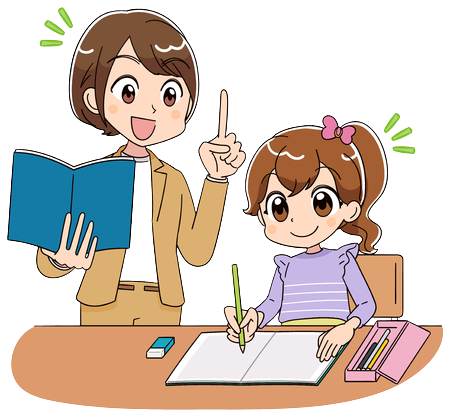 KHỞI ĐỘNG
Theo em, vì sao vật nuôi bị bệnh?
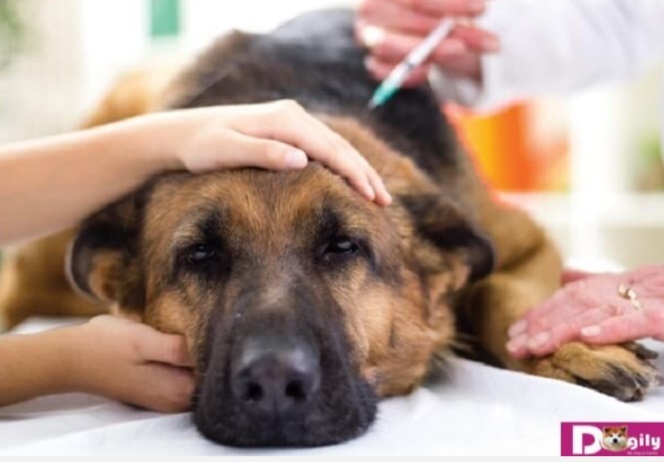 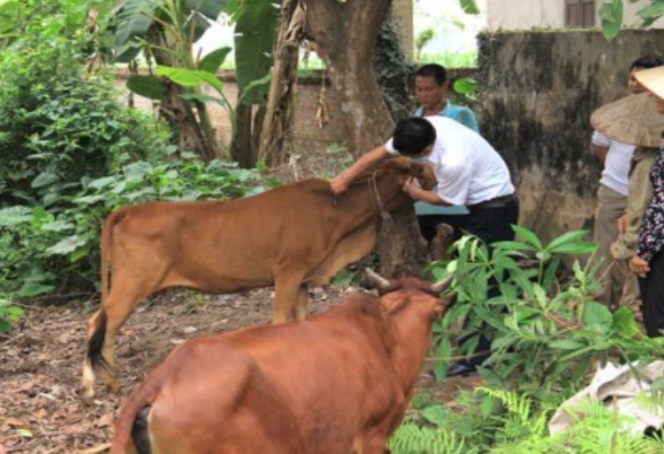 KHỞI ĐỘNG
Theo em, vì sao vật nuôi bị bệnh?
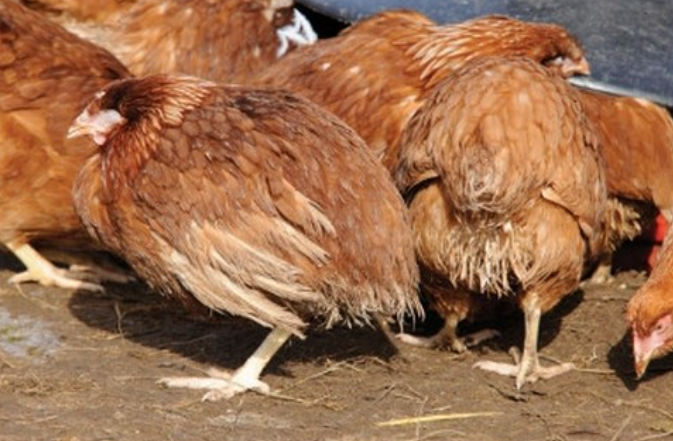 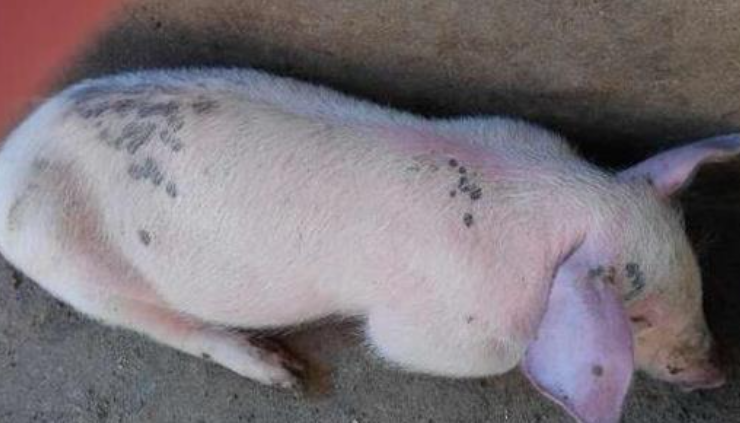 KHỞI ĐỘNG
Một số nguyên nhân gây bệnh ở vật nuôi:
Sinh vật gây bệnh.
Thừa hoặc thiếu chất dinh dưỡng.
Thức ăn không an toàn.
Động vật kí sinh. 
Môi trường sống không thuận lợi.
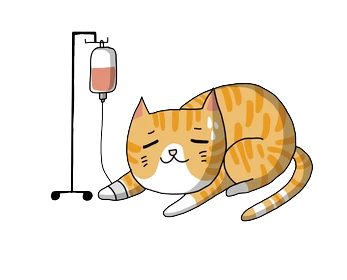 BÀI 11: PHÒNG VÀ TRỊ BỆNH CHO VẬT NUÔI
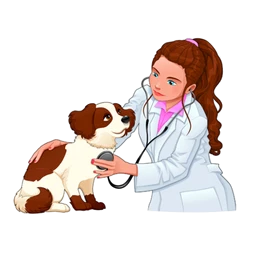 NỘI DUNG BÀI HỌC
Vai trò của phòng, trị bệnh cho vật nuôi
01
Một số nguyên nhân gây bệnh cho vật nuôi
02
03
Một số nguyên nhân gây bệnh cho vật nuôi
I. Vai trò của phòng, trị bệnh cho vật nuôi
Đọc thông tin mục I, quan sát Hình 11.1 SGK tr.52 và trả lời câu hỏi: 
Bệnh ở vật nuôi là gì?
Nêu một số biểu hiện bệnh của mỗi vật nuôi.
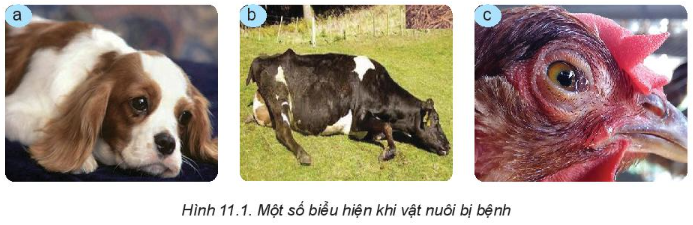 I. Vai trò của phòng, trị bệnh cho vật nuôi
- Bệnh là trạng thái không bình thường của vật nuôi. 
- Biểu hiện bệnh của mỗi loại vật nuôi:
Hình 11.1a. buồn bã
Hình 11.1b. bại liệt
Hình 11.1c: chảy nước mắt.
Ngoài ra, còn một số biểu hiện khác: chậm chạp, bỏ ăn, tiêu chảy, ho, sốt,….
Bệnh nặng có thể gây chết vật nuôi.
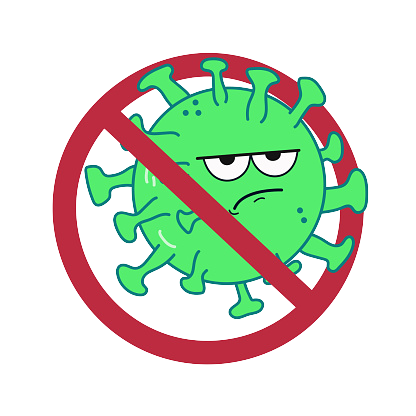 - Tác dụng của việc phòng, trị bệnh cho vật nuôi:
Tăng cường sức khỏe, sức đề kháng cho vật nuôi, giúp vật nuôi giảm khả năng nhiễm bệnh.
Tiêu diệt mầm bệnh, hạn chế sự tiếp xúc của vật nuôi với nguồn bệnh, ngăn cản sự lây lan của dịch bệnh. 
Tiêm vắc-xin có tác dụng tạo ra miễn dịch cho vật nuôi, giúp vật nuôi chống lại tác nhân gây bệnh.
Giảm tác hại của bệnh và giúp vật nuôi nhanh phục hồi.
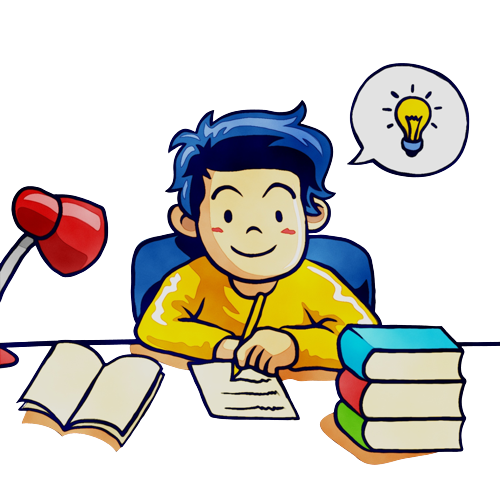 II. Một số nguyên nhân gây bệnh cho vật nuôi
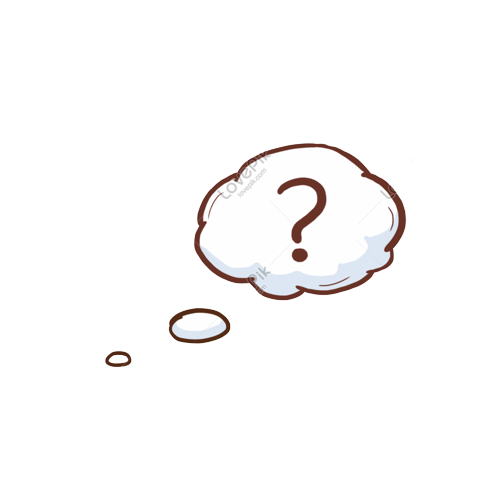 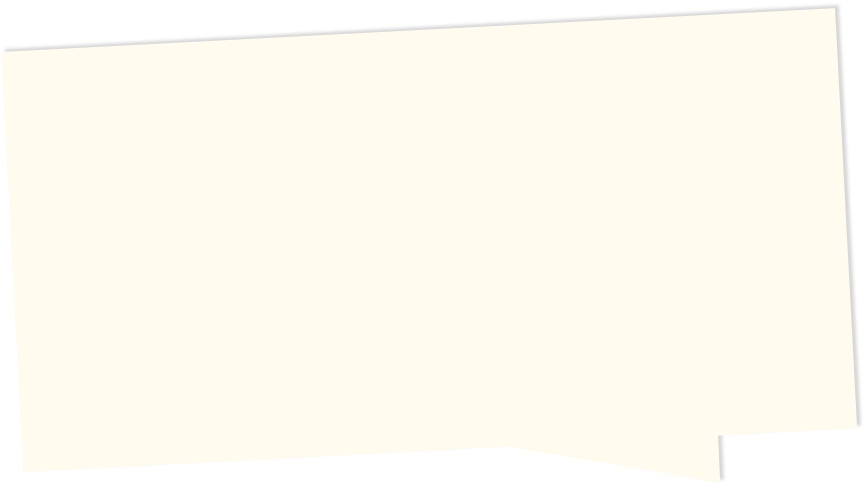 Quan sát Hình 11.2 SGK tr.53 và nêu các nguyên nhân chính gây bệnh cho vật nuôi và cho ví dụ minh họa.
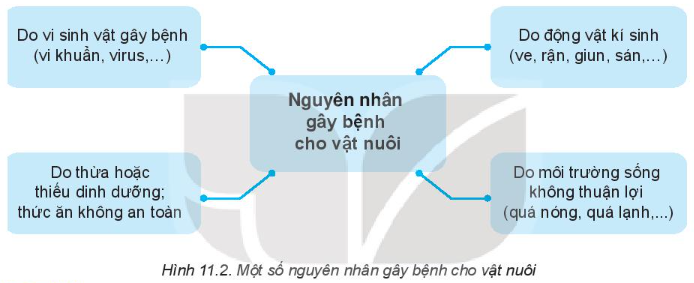 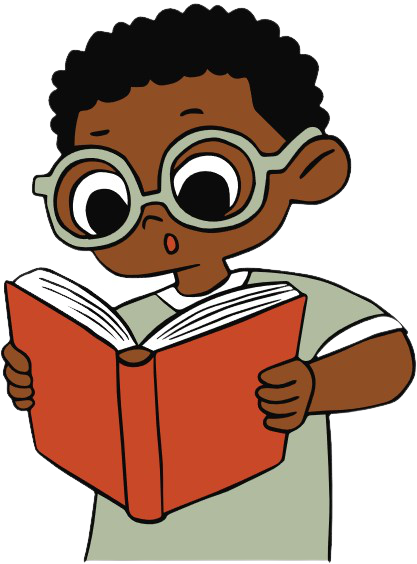 II. Một số nguyên nhân gây bệnh cho vật nuôi
- Các nguyên nhân chính gây bệnh cho vật nuôi:
Do vi sinh vật gây bệnh (vi khuẩn, virus,..).
Do thừa hoặc thiếu chất dinh dưỡng, thức ăn không an toàn.
Do động vật kí sinh (ve, rận, giun, sán..).
Do môi trường sống không thuận lợi (quá nóng, quá lạnh).
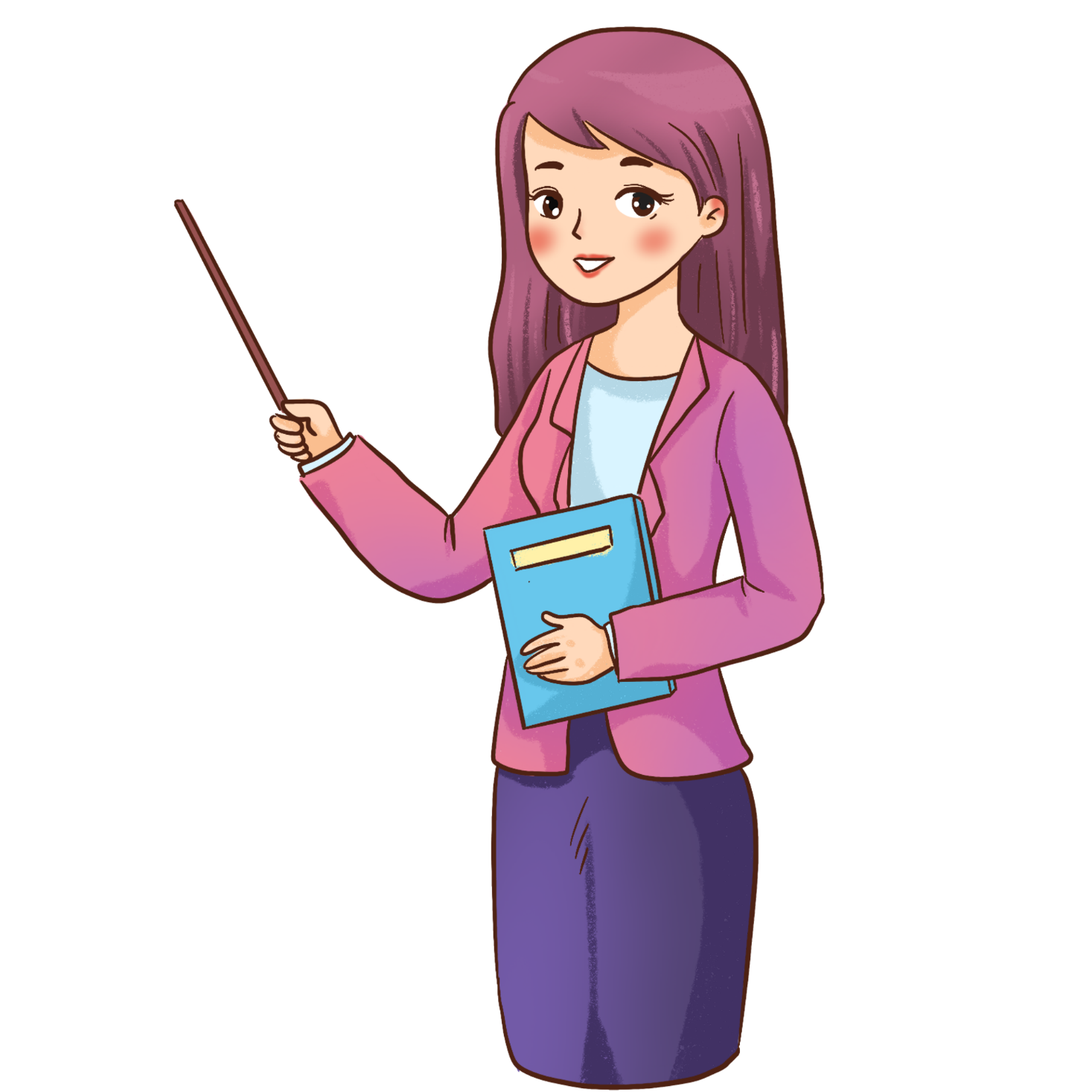 II. Một số nguyên nhân gây bệnh cho vật nuôi
Ví dụ: 
Bò ăn phải cây cỏ có độc, sẽ bị ngộ độc.
Lợn nái nuôi con, thiếu khoáng dễ bị liệt chân.
Nếu gia súc ăn nhiều lá sắn tươi, vỏ củ sắn sẽ bị ngộ độc, nặng hơn có thể bị chết.
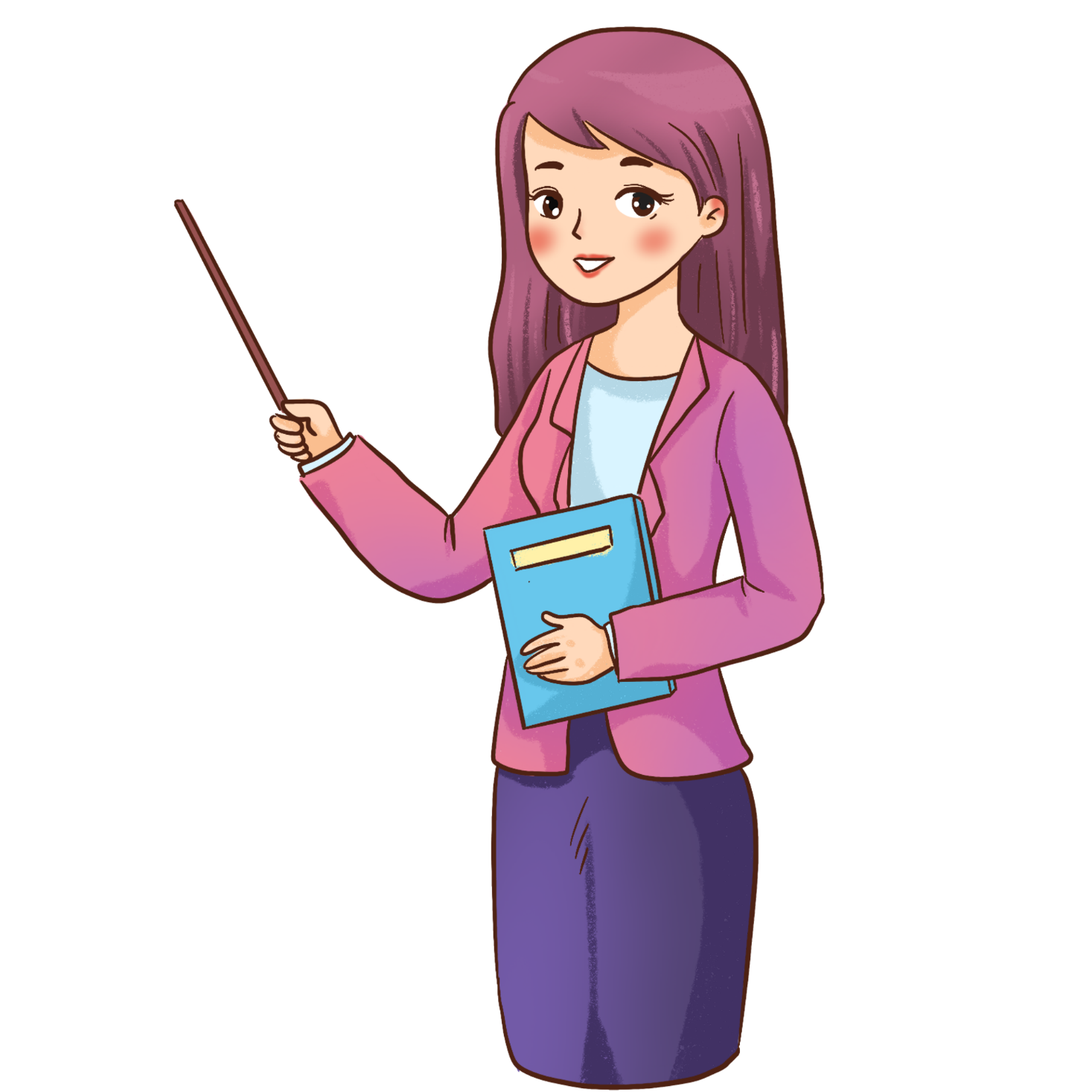 HOẠT ĐỘNG CẶP ĐÔI
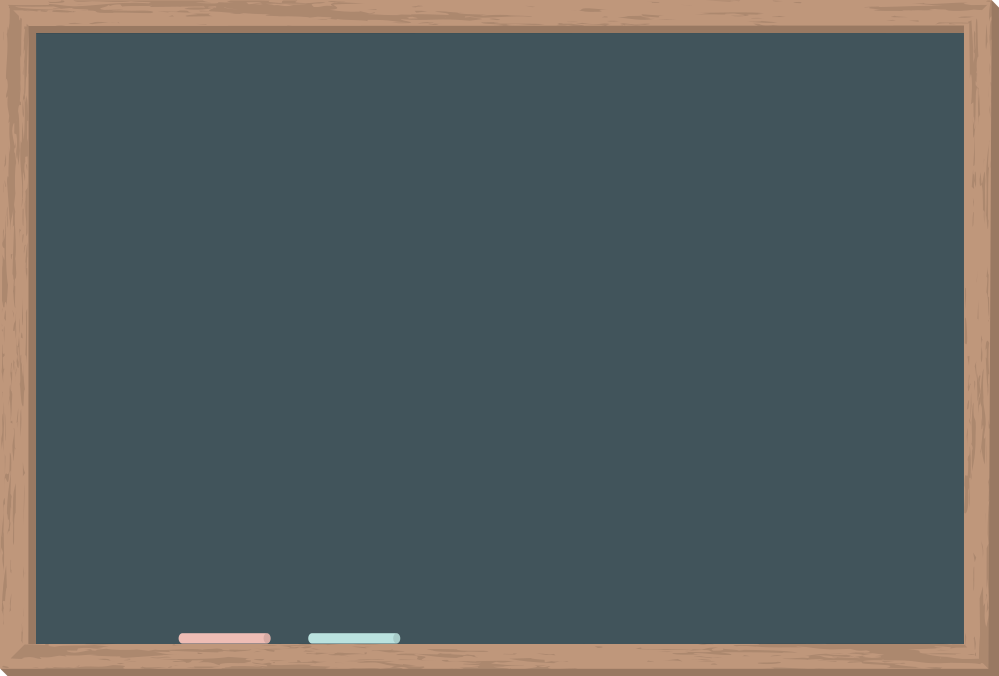 Phiếu học tập: Điền nguyên nhân gây bệnh tương ứng với từng bệnh vào bảng dưới đây:
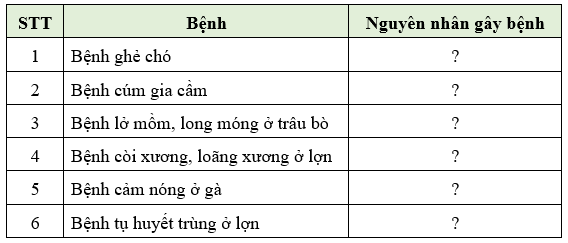 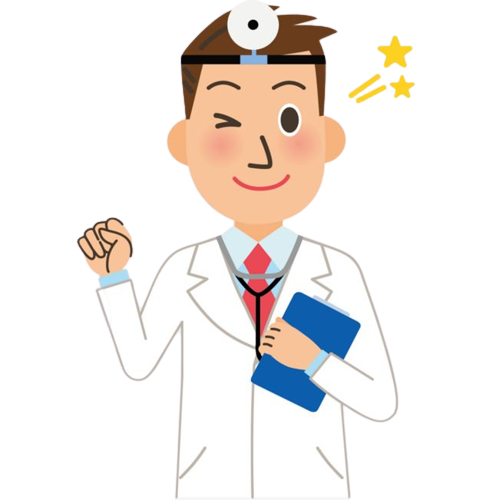 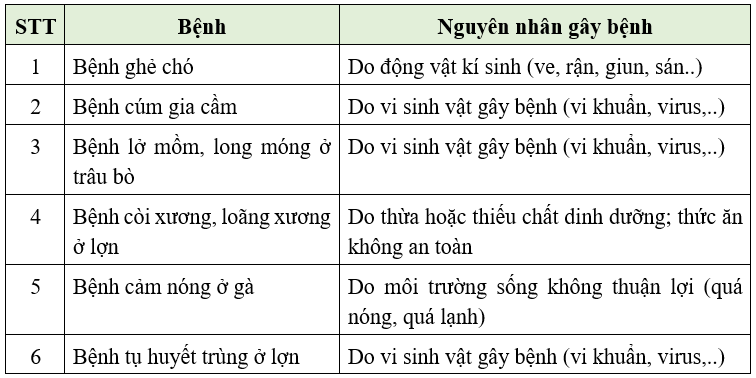 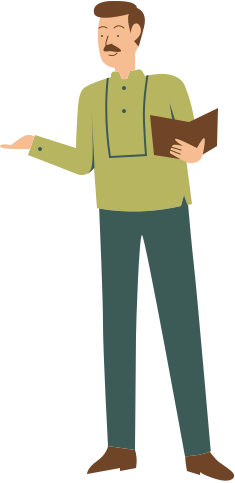 Nguyên nhân gây bệnh tương ứng
II. Một số nguyên nhân gây bệnh cho vật nuôi
Sử dụng internet, sách, báo để tìm tại sao bệnh do vi sinh vật lại nguy hiểm?
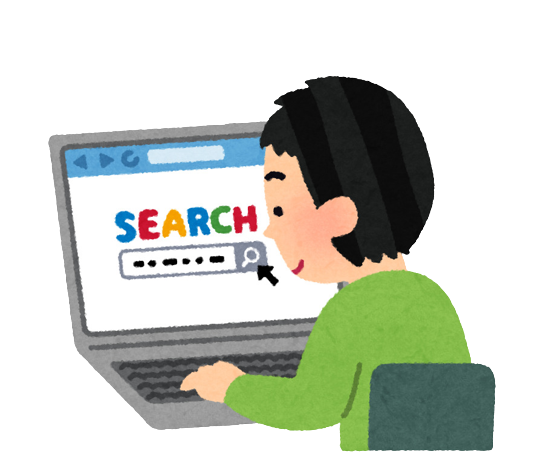 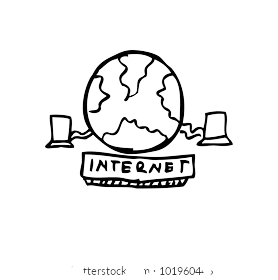 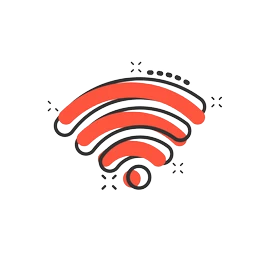 II. Một số nguyên nhân gây bệnh cho vật nuôi
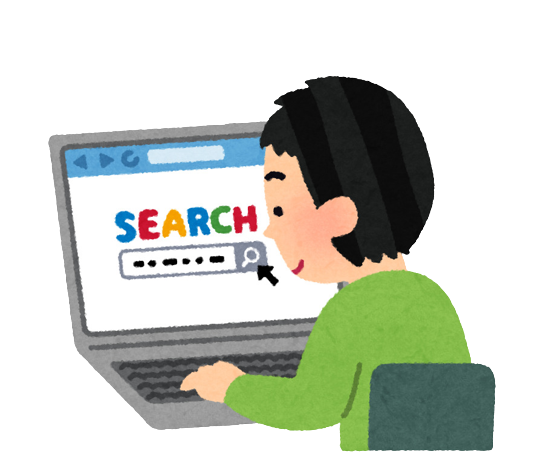 Bệnh do vi sinh vật nguy hiểm vì:
Bệnh do vi sinh vật gây ra thường lây lan nhanh.
Gây thiệt hại lớn về kinh tế và khó điều trị được bằng kháng sinh.
Có thể gây chết vật nuôi.
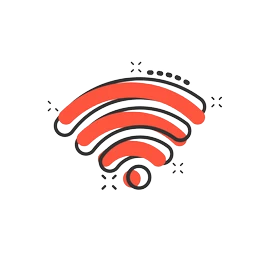 III. Một số biện pháp phòng, trị bệnh cho vật nuôi
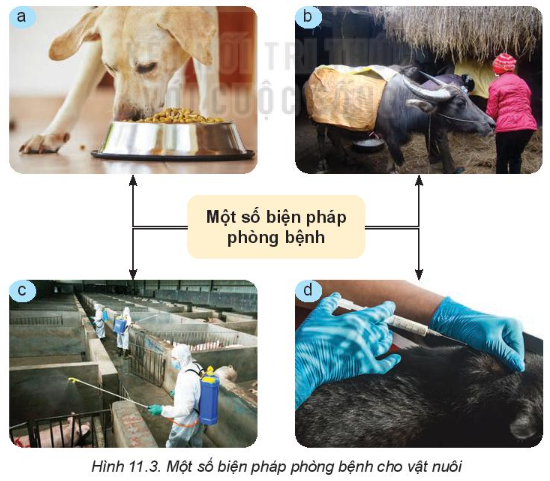 Đọc mục III.1, quan sát Hình 11.3 SGK 54 và trả lời câu hỏi :
Phòng bệnh cho vật nuôi là gì?
Quan sát Hình 11.3 và nêu một số biện pháp phòng bệnh cho vật nuôi.
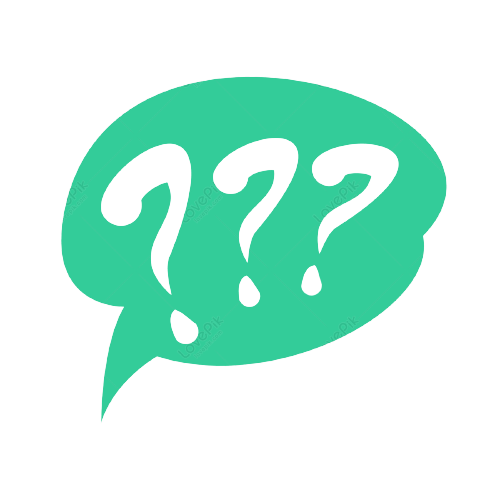 1. Phòng bệnh cho vật nuôi
- Phòng bệnh cho vật nuôi là thực hiện các biện pháp phòng ngừa, nhằm bảo vệ cơ thể vật nuôi khỏi các tác nhân gây bệnh.
- Một số biện pháp phòng bệnh cho vật nuôi:
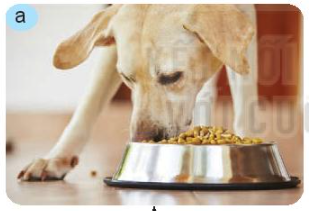 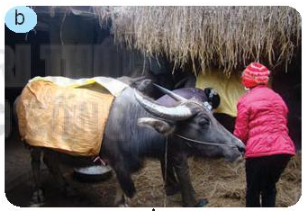 Chăm sóc chu đáo
Cho vật nuôi ăn uống đầy đủ thức ăn
1. Phòng bệnh cho vật nuôi
- Phòng bệnh cho vật nuôi là thực hiện các biện pháp phòng ngừa, nhằm bảo vệ cơ thể vật nuôi khỏi các tác nhân gây bệnh.
- Một số biện pháp phòng bệnh cho vật nuôi:
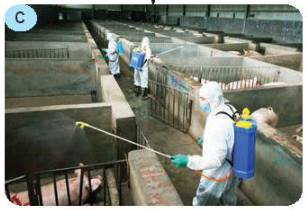 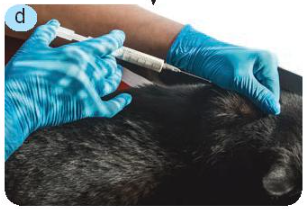 Tiêm vaccine đầy đủ
Vệ sinh môi trường sạch sẽ
1. Phòng bệnh cho vật nuôi
Sử dụng internet, sách, báo,... để tìm hiểu về tác dụng của một số loại vaccine trong phòng bệnh cho vật nuôi
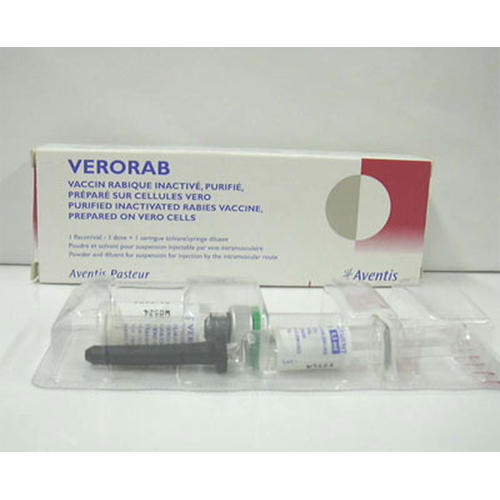 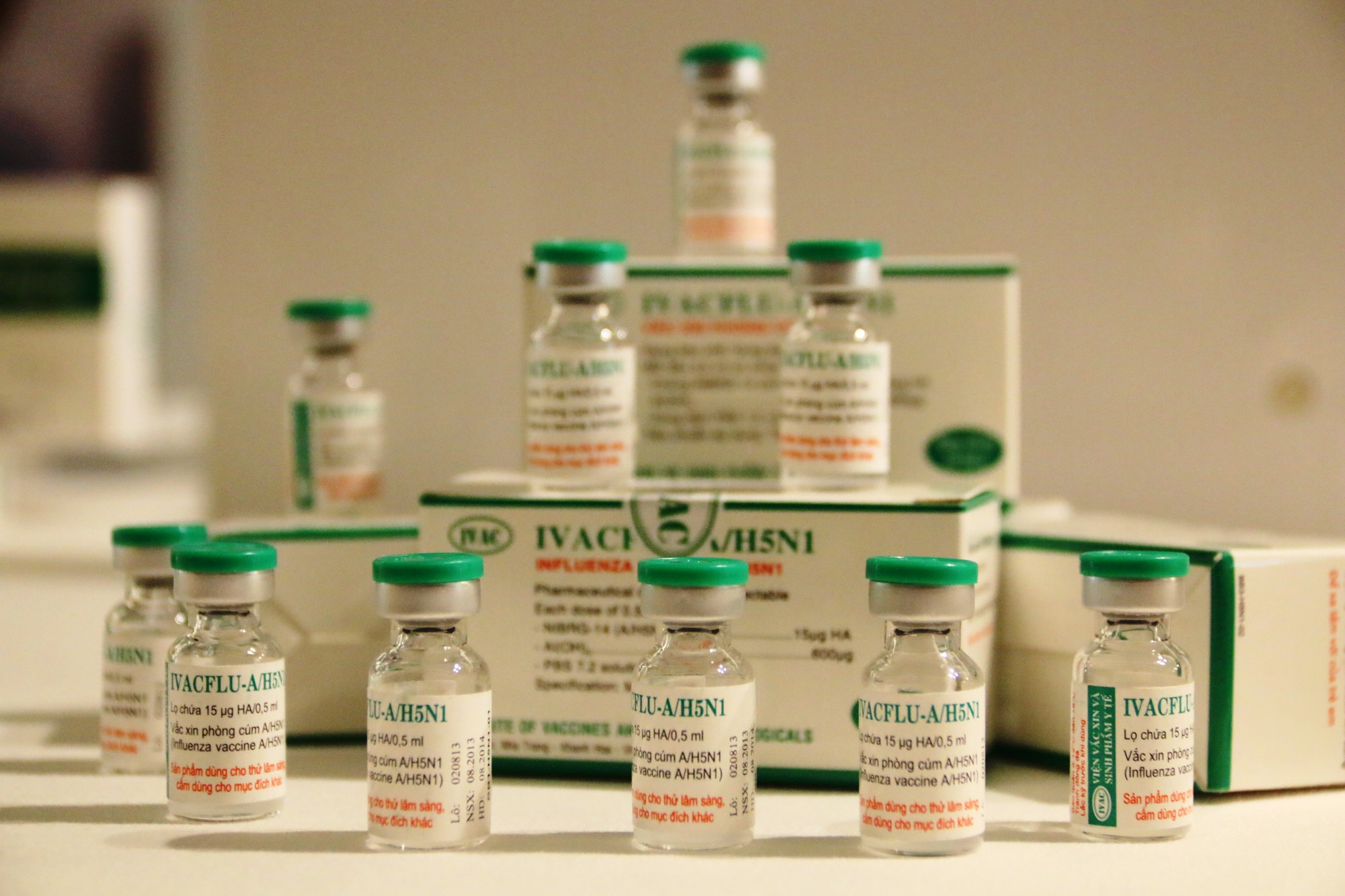 Vaccine Veorab phòng bệnh dại
Vaccine H5N1 phòng cúm gia cầm
1. Phòng bệnh cho vật nuôi
Sử dụng internet, sách, báo,... để tìm hiểu về tác dụng của một số loại vaccine trong phòng bệnh cho vật nuôi
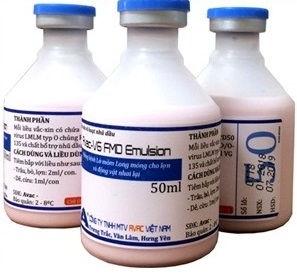 Vaccine LMLM AVAC-V6 FMD Emulsion type O phòng bệnh lở mồm long móng cho gia súc
III. Một số biện pháp phòng, trị bệnh cho vật nuôi
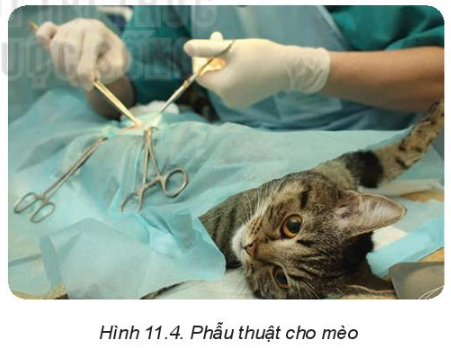 Đọc mục II.2, quan sát Hình 11.4 SGK tr.55 và trả lời câu hỏi: 
Trị bệnh cho vật nuôi là gì ?
Nêu một số biện pháp trị bệnh cho vật nuôi và ý nghĩa của các biện pháp đó.
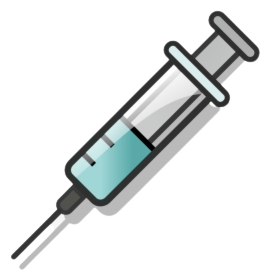 2. Trị bệnh cho vật nuôi
- Trị bệnh cho vật nuôi là các biện pháp giúp cho cơ thể vật nuôi khỏi bệnh như dùng thuốc, phẫu thuật,….
- Một số biện pháp trị bệnh cho vật nuôi và ý nghĩa:
Dùng thuốc kháng sinh điều trị cho gia súc, gia cầm.
=> Tiêu diệt, loại trừ nguyên nhân gây bệnh trong cơ thể con vật.
Dùng các loại thuốc điều trị triệu chứng, trợ sức, trợ lực.
=> Tăng sức đề kháng, loại trừ mầm bệnh, chống stress, rút ngắn thời gian điều trị,…
Phẫu thuật: Trị các bệnh nghiêm trọng.
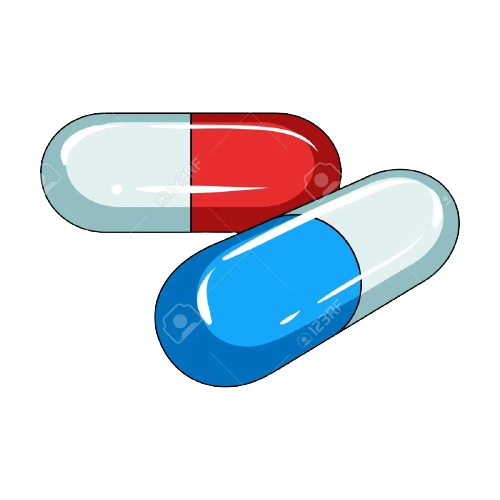 Đọc mục Thông tin bổ sung SGK 56 và quan sát một số hình ảnh về bệnh viện thú y
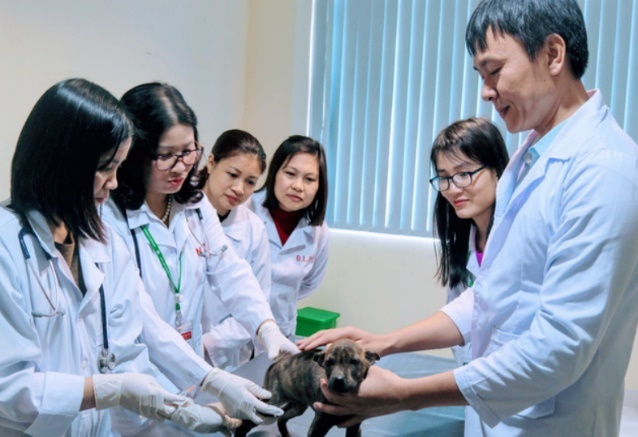 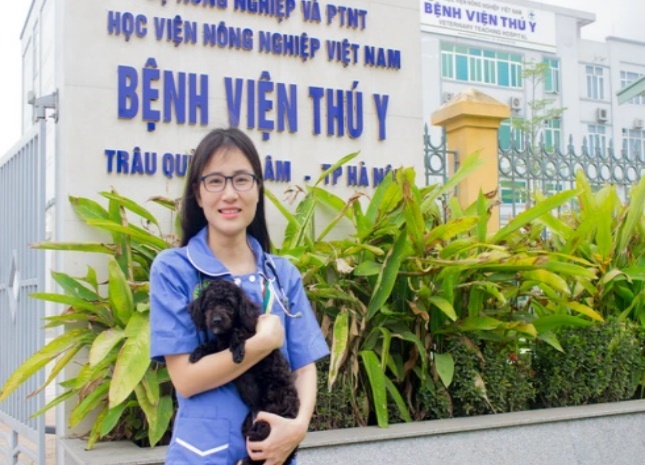 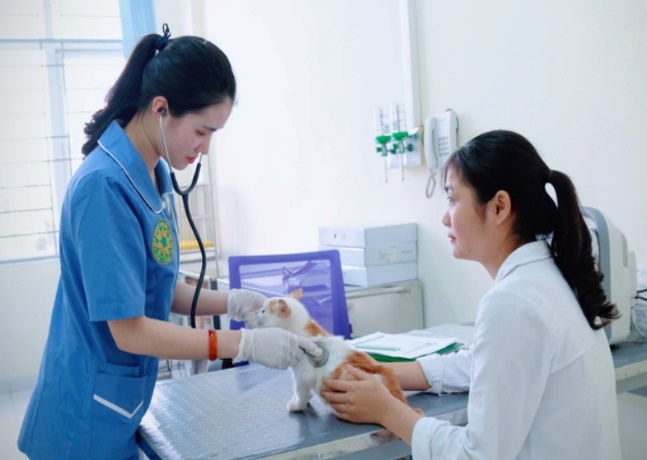 LUYỆN TẬP
Câu 1. Đâu không phải là một trong những biểu biện bệnh của vật nuôi?
A. Buồn bã, chậm chạp
B. Giảm cân, bỏ ăn
D. Rụng lông
D. Rụng lông
C. Ho, tiêu chảy, bại liệt
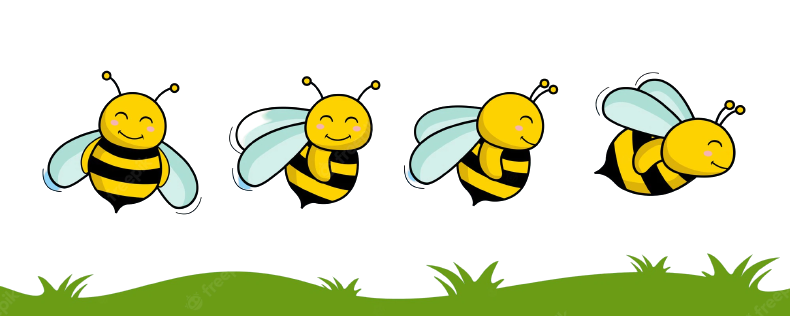 LUYỆN TẬP
Câu 2. Khi bị nhiễm lạnh, lợn con sẽ có triệu chứng gì nổi bật?
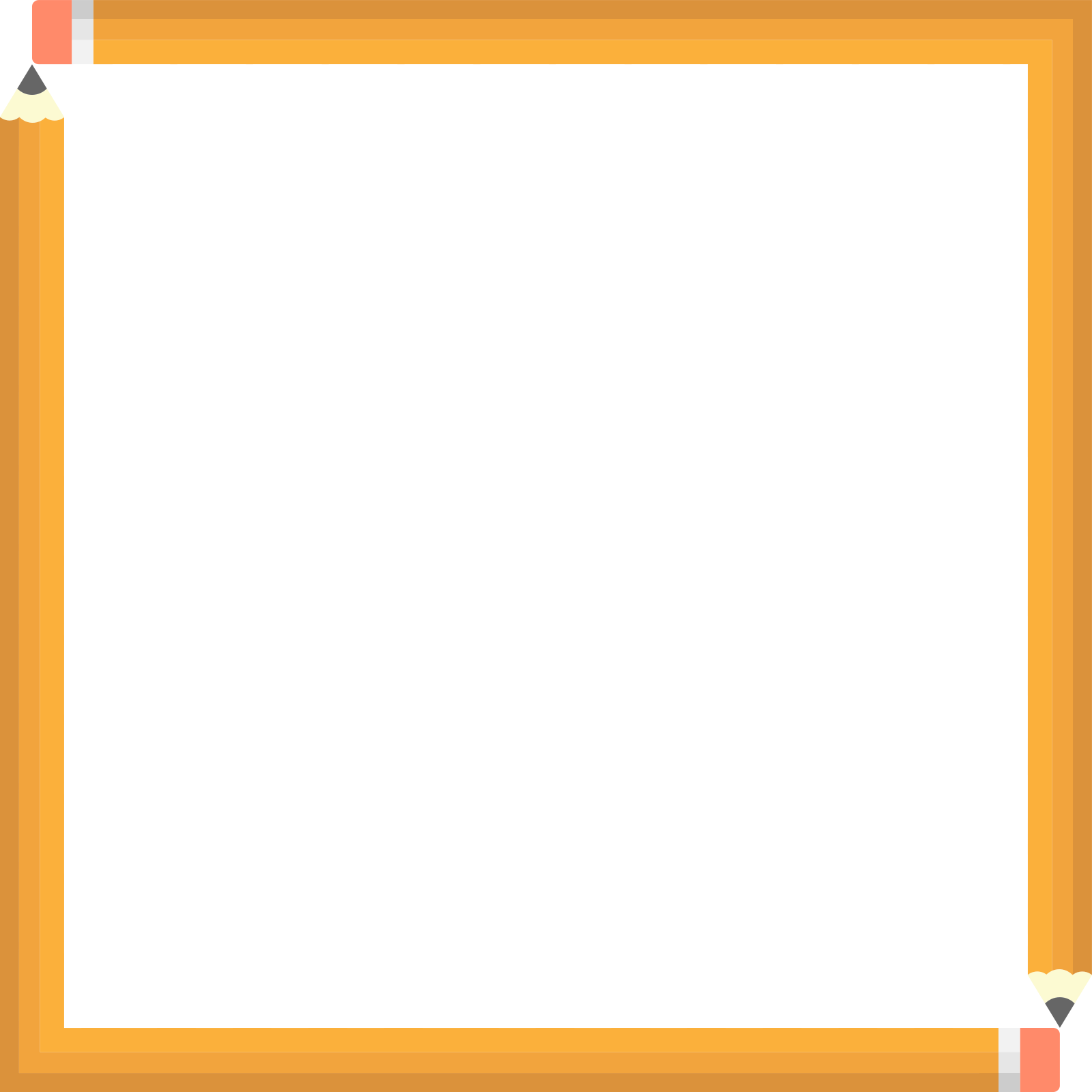 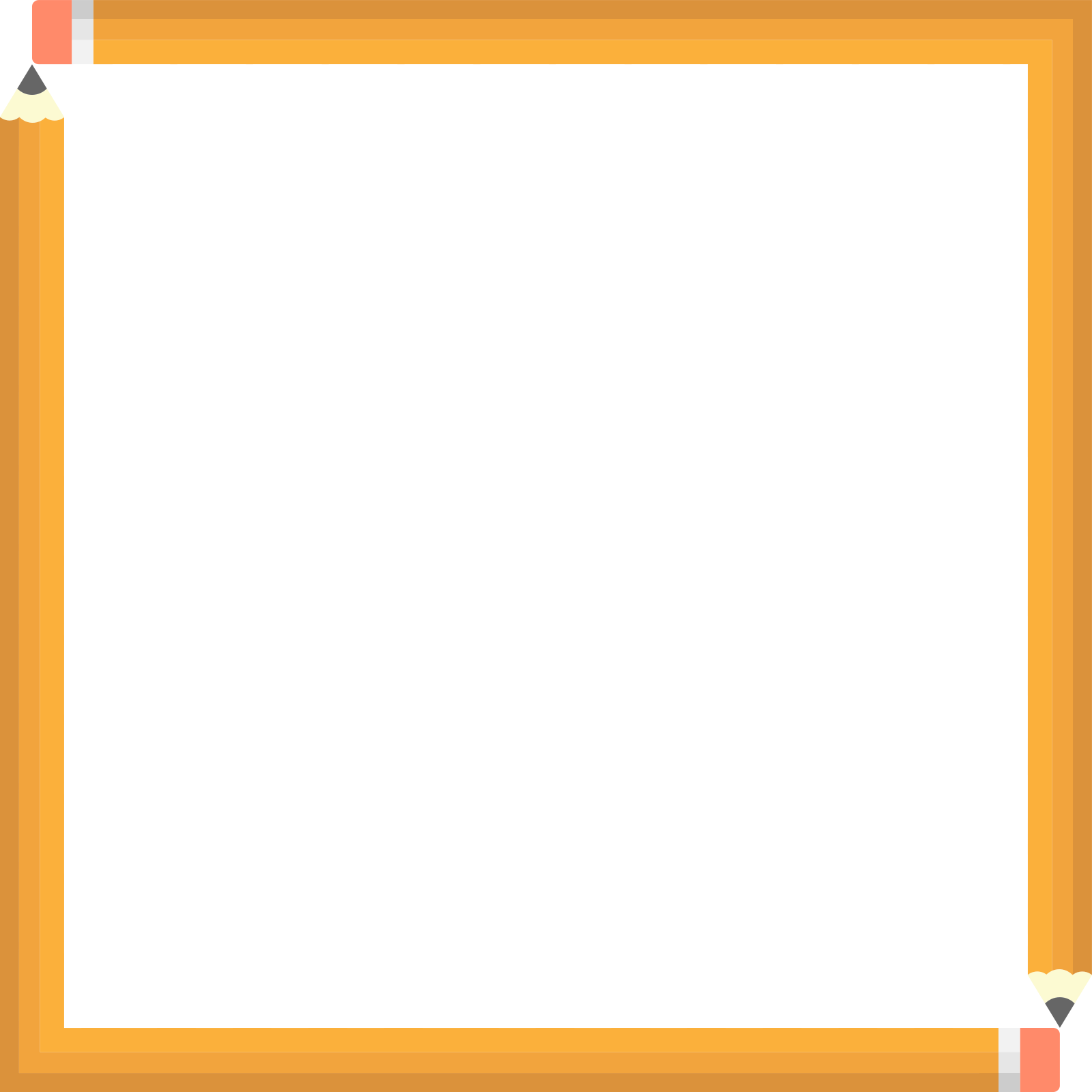 A. Lông trắng bệch
B. Đi ngoài phân trắng
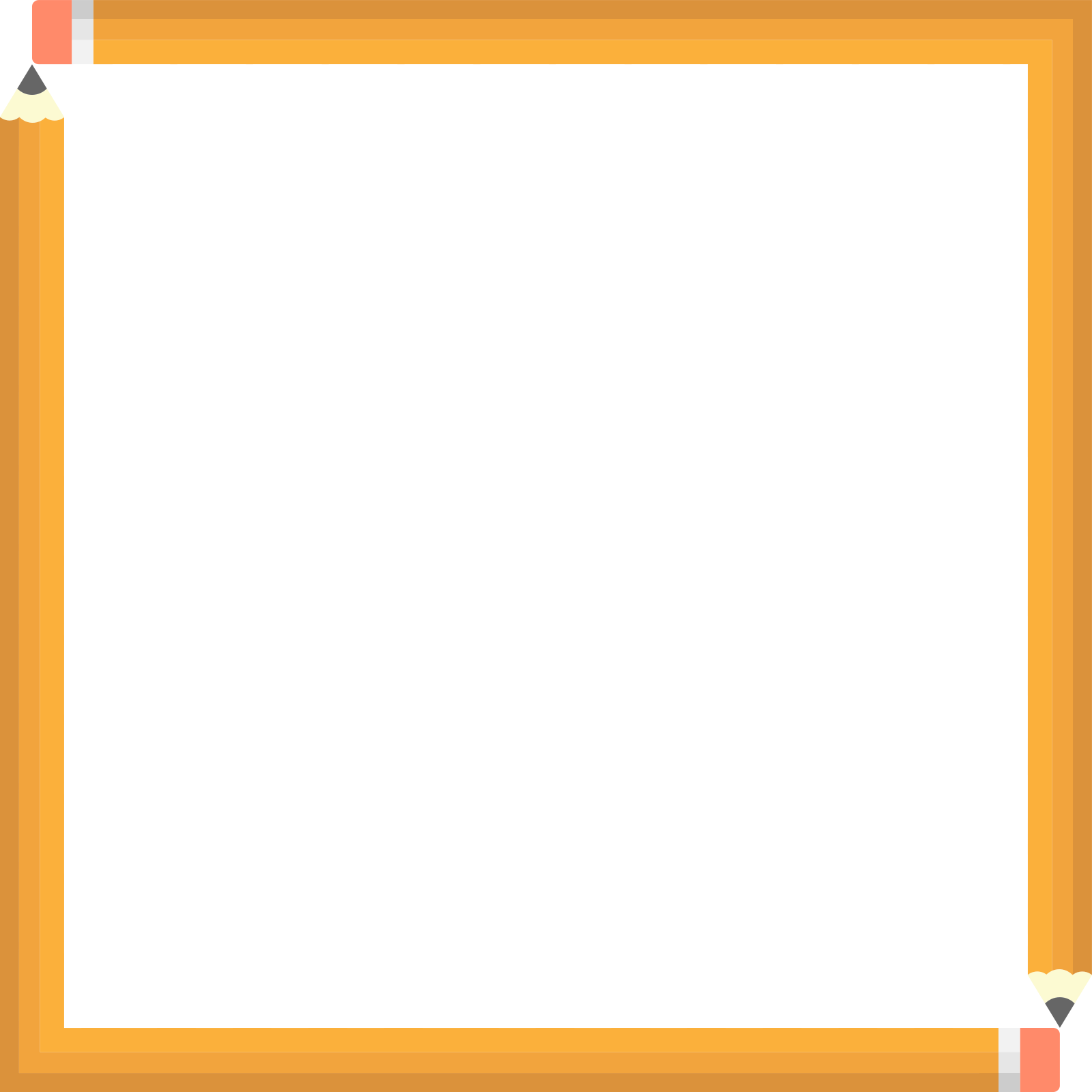 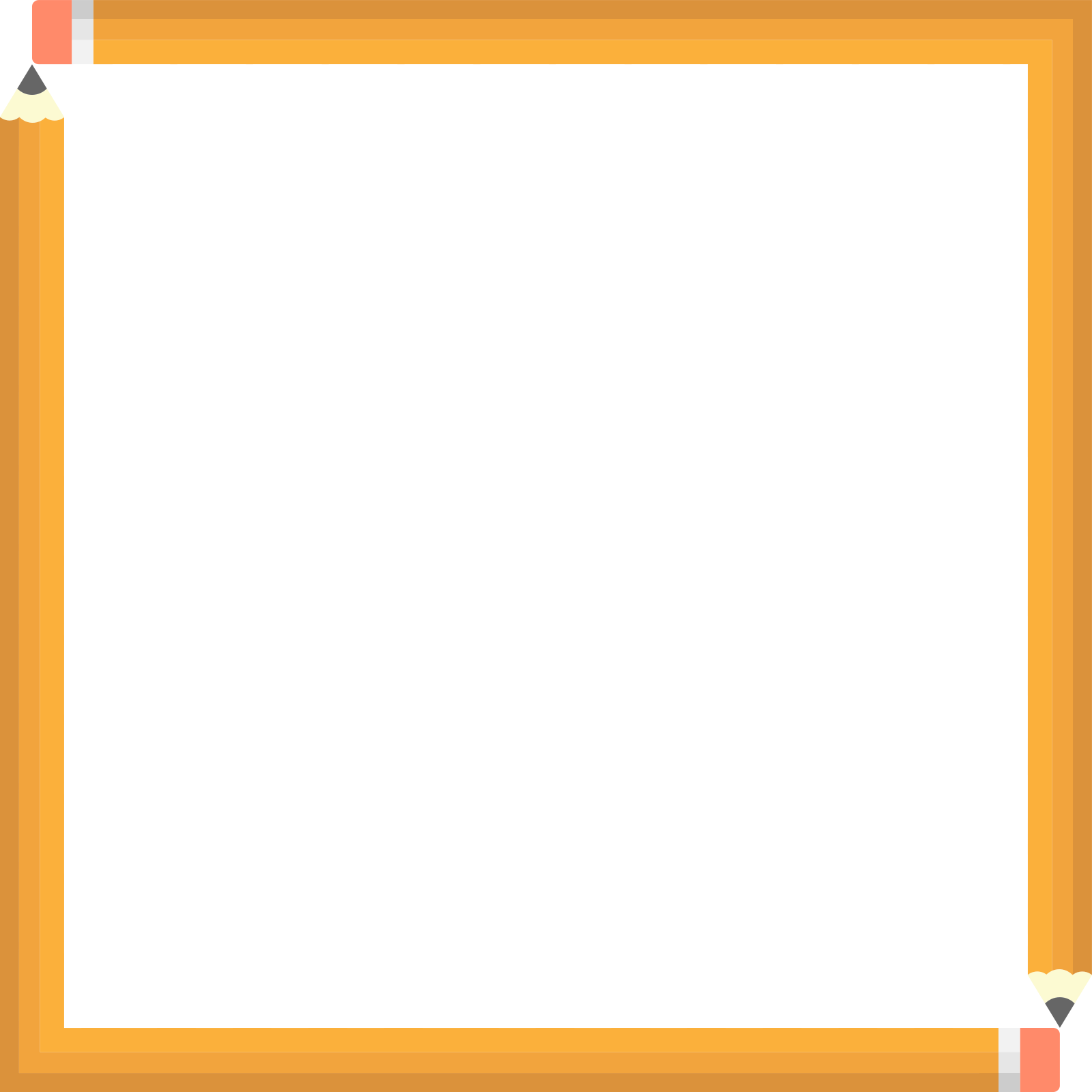 C. Bỏ ăn uống
D. Sụt cân nhanh chóng
LUYỆN TẬP
Câu 3. Khi vật nuôi mắc bệnh chữa nặng, phương pháp xử lý nào dưới đây chính xác nhất?
A
Cách ly vật nuôi theo dõi thêm
B
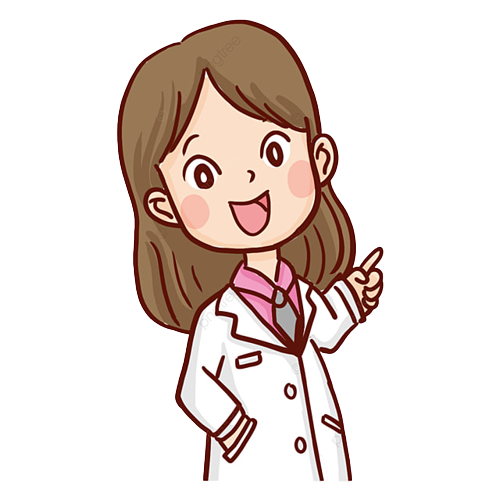 Bán ngay khi có thể
C
C
Báo ngay cho cán bộ thú y đến thăm khám
D
Vệ sinh môi trường sạch sẽ
LUYỆN TẬP
Câu 4. Bệnh nào dưới đây có thể phát triển thành dịch?
A. Bệnh tả lợn
B. Bệnh cúm gà
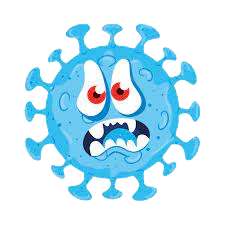 C. Bệnh toi gà
D. Tất cả đều đúng
D. Tất cả đều đúng
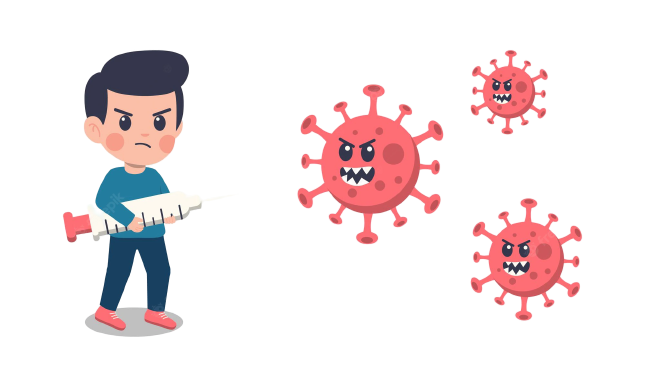 LUYỆN TẬP
Câu 5. Bệnh nào dưới đây là bệnh do các vi sinh vật gây ra?
Bệnh toi gà
Bệnh toi gà
Bệnh ve
Bệnh cảm lạnh
Bệnh sán
VẬN DỤNG
Tìm hiểu trên sách, báo, internet và nêu những hiểu biết của em về các dịch vụ thăm khám vật nuôi ở bệnh viện thú y
Một số dịch vụ thăm khám vật nuôi ở bệnh viện thú y:
Dịch vụ khám chữa bệnh động vật
Dịch vụ chăm sóc thú cưng tại nhà 24/24.
Tiêm vacxin, xổ lãi, triệt sản.
Phẫu thuật thẩm mỹ, mổ đẻ.
Siêu âm động vật tại nhà...
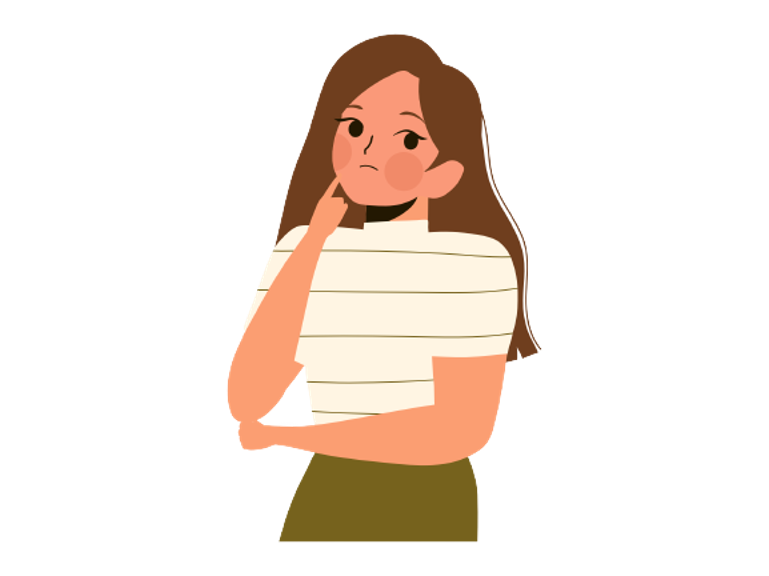 HƯỚNG DẪN VỀ NHÀ
01
03
02
Tìm hiểu Bài 12: Chăn nuôi gà thịt trong nông hộ
Ôn tập lại kiến thức đã học
Hoàn thành câu hỏi phần Luyện tập, Vận dụng
CẢM ƠN CÁC EM ĐÃ LẮNG NGHE BÀI GIẢNG
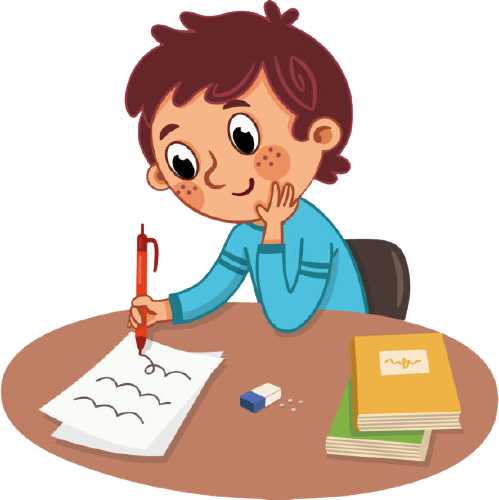